Absentéisme au travail
Quels effets juridiques ?
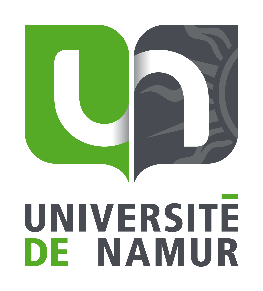 Charlotte LAMBERT
Maitre de conférences en droit social, Université de Namur
Ordre du jour
Notions
Début de l’incapacité de travail
En cours d’incapacité de travail
Au terme de l’incapacité de travail
Mettre fin au contrat de travail pour des raisons médicales
Notions
Dictionnaire juridique en matière d’absentéisme
Médecin
Trajet de réintégration
Salaire garanti
Invalidité
Incapacité de travail
Absentéisme
Notions
Absentéisme
Médecin
Trajet de réintégration
Salaire garanti
Invalidité
Incapacité de travail
Absentéisme
≠ Notion juridique ou légale
= une notion relative à la GRH
= phénomène d’absences répétées et fréquentes du travailleur

Littérature : distinction entre absences justifiées et injustifiées
Incapacité de travail
Médecin
Trajet de réintégration
Salaire garanti
Invalidité
Incapacité de travail
Absentéisme
= Une notion de droit du travail et de droit de la sécurité sociale
= L’incapacité primaire désigne les 12 premiers mois d’incapacité, ensuite nous parlons d’invalidité
= Pour des raisons liées à son état de santé, le travailleur n’est pas en mesure d’exécuter ses obligations contractuelles issues du contrat de travail  suspension
(art. 31, loi du 3 juillet 1978)

= Le travailleur est en incapacité primaire lorsque il a cessé toute activité, en conséquence directe du début de l’aggravation de lésions ou de troubles fonctionnels et que cela entraine une réduction de la capacité de gain de 66% au moins par rapport à une personne de même condition et de même formation, pour la même profession (6 mois) ou une profession qui pouvait être exercée du fait de sa formation
(art. 100, loi coordonnée du 14 juillet 1994)
Invalidité
Médecin
Trajet de réintégration
Salaire garanti
Invalidité
Incapacité de travail
Absentéisme
= Lorsqu’un travailleur est incapable de travailler depuis plus de 12 mois, il tombe dans le régime d’invalidité
Conséquences: 
Instances de contrôle et de reconnaissance de l’invalidité
Montants des indemnités
Durée de la période de référence de rechute
Salaire garanti
Médecin
Trajet de réintégration
Salaire garanti
Invalidité
Incapacité de travail
Absentéisme
= Lorsqu’un travailleur en incapacité de travail, cette situation lui ouvre le droit à une première période limitée légalement durant laquelle il perçoit un salaire garanti (à charge de son employeur) avant prise en charge par la sécurité sociale
= Diffère selon le statut du travailleur (employé/ouvrier) et selon la durée du contrat (CDD> ou < 3 mois)

Ouvriers : art. 52 LCT et CCT n°12bis
Employés CDD < 3 mois : art. 71 LCT et CCT n°13bis
Employés CDI ou CDD > 3 mois : art. 70 LCT
Trajet de réintégration
Médecin
Trajet de réintégration
Salaire garanti
Invalidité
Incapacité de travail
Absentéisme
= Proposé et initié pour des travailleurs après une période d’incapacité de min. 3 mois (si employeur est à l’initiative) ou quand le travailleur le souhaite
= Consiste à explorer les possibilités pour adapter le travail afin de permettre au travailleur de se réinsérer professionnellement 

Livre I, titre 4, chapitre VI du Code du bien-être au travail
Médecin-contrôle, médecin-conseil, médecin du travail?
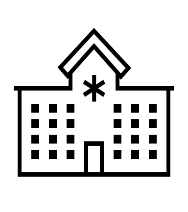 Médecin
Trajet de réintégration
Salaire garanti
Invalidité
Incapacité de travail
Absentéisme
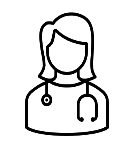 Affiliation
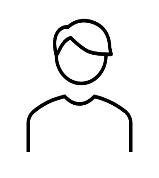 Demande contrôle de l’incapacité du travailleur
SEPPT
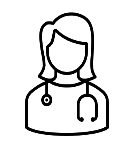 Médecin délégué de l’employeur
Employeur
Médecin du travail
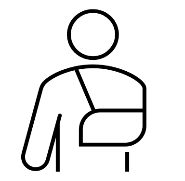 Contrôle incapacité du Tr
Organise surveillance santé dans entreprise et évalue possibilité réintégration
Travailleur
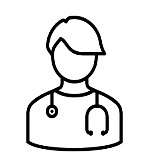 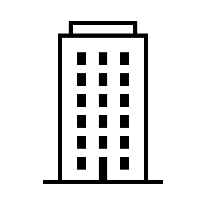 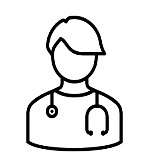 Examine le travailleur en première intention et constate incapacité de travail
Evalue si le travailleur a droit à une indemnité INAMI
Médecin traitant
Mutuelle
Médecin conseil
Début de l’incapacité de travail
Quelles obligations et quels droits pour le travailleur et pour l’employeur ?
OBLIGATIONS du travailleur

Art. 31, loi du 3 juillet 1978 = Base légale

Attention : Règlement de travail (R.T.) ou convention collective de travail (C.C.T.) peuvent moduler les obligations MAIS jamais les aggraver/alourdir 


DROITS du travailleur

Droit au salaire garanti et au respect du secret médical
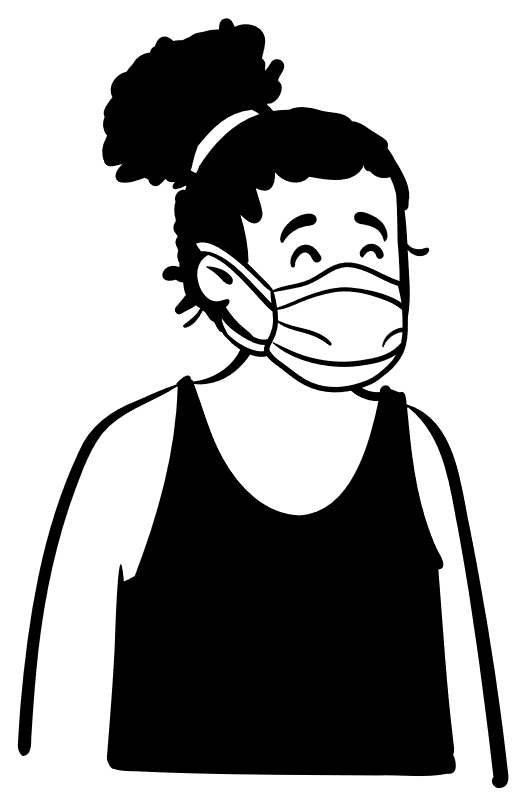 Avertir l’employeur immédiatement
(notion de délai raisonnable)
Comment?Selon RT, CCT ou par toute voie possible
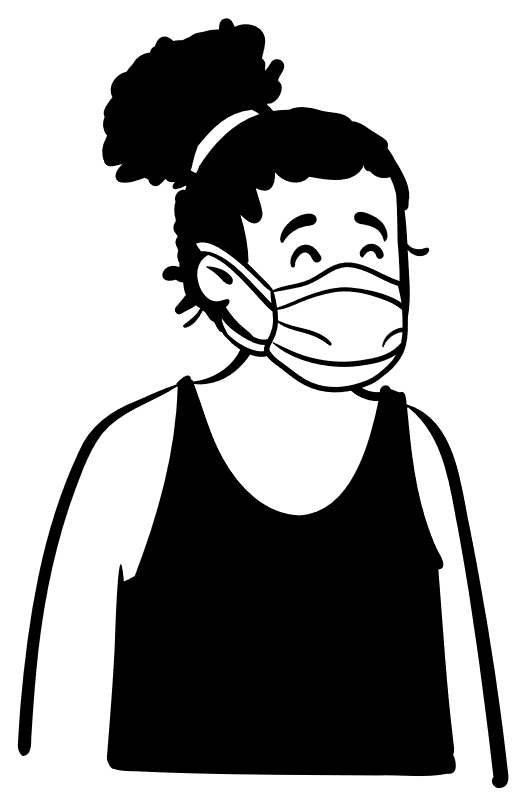 Avertir l’employeur immédiatement
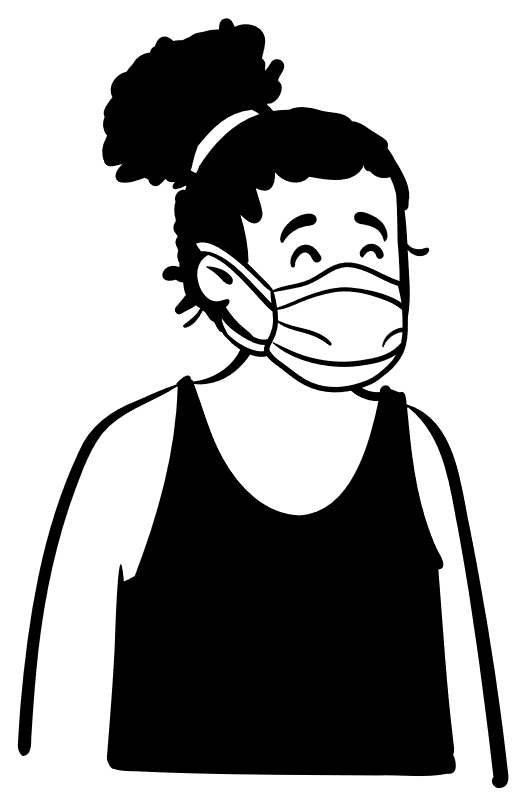 2. Communiquer un certificat médical dans les 48h 
SSI obligation par CCT, RT ou demande employeur
Possibilité de déroger au délai par RT ou CCT

Exception : 
Depuis L. 30 octobre 2022, pas de CM requis pour le 1er jour d’incapacité , trois fois par an
Avertir l’employeur immédiatement
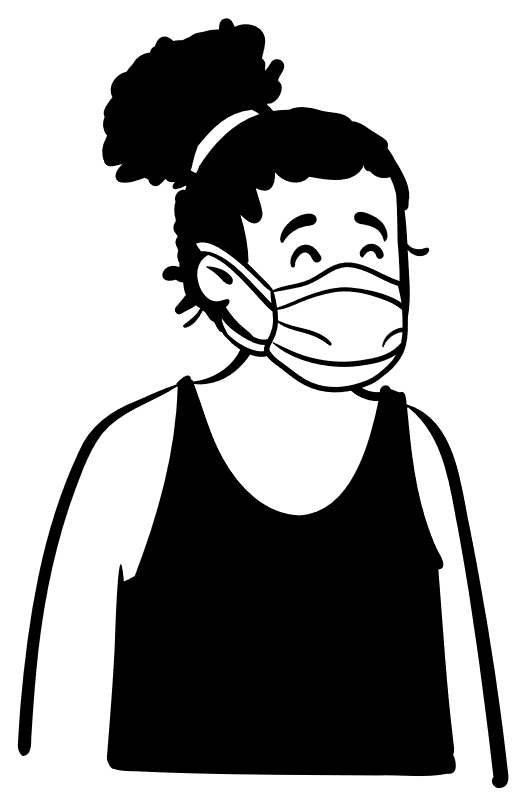 2. Communiquer un certificat médical dans les 48h
3. Se soumettre au contrôle du médecin délégué par l’employeur
Réalité incapacité et sa durée probable
Toutes autres constatations = secret médical! 

CCT ou RT peuvent prévoir : « une période de la journée de maximum 4 heures consécutives se situant entre 7 et 20 heures, durant laquelle le travailleur se tient à disposition pour une visite du médecin-contrôleur à son domicile ou à une résidence communiquée à l’employeur »
Avertir l’employeur immédiatement
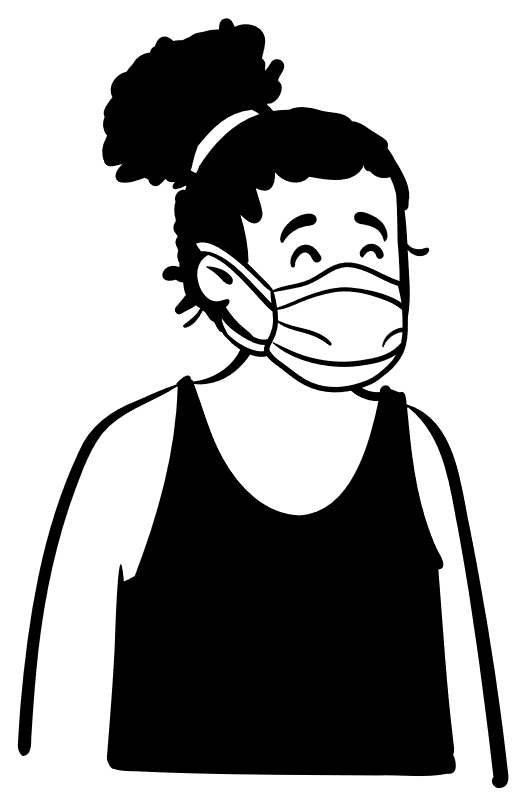 2. Communiquer un certificat médical dans les 48h
3. Se soumettre au contrôle du médecin délégué par l’employeur
Non-respect = salaire garanti non payé
OBLIGATIONS de l’employeur

Paiement du salaire garanti
Respect du secret médical


DROITS de l’employeur

Respect par le travailleur de ses obligations en cas d’incapacité de travail
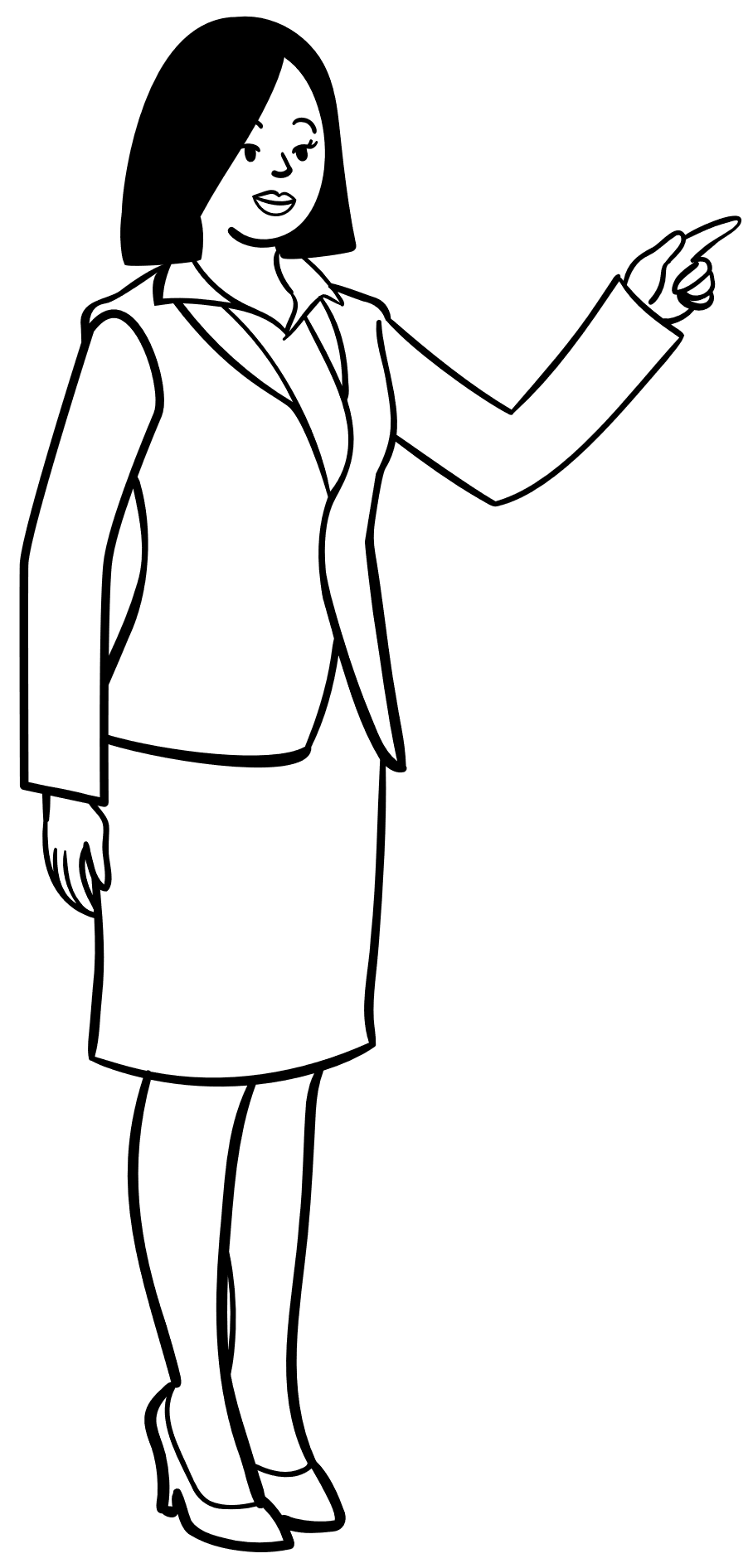 Paiement du salaire garanti
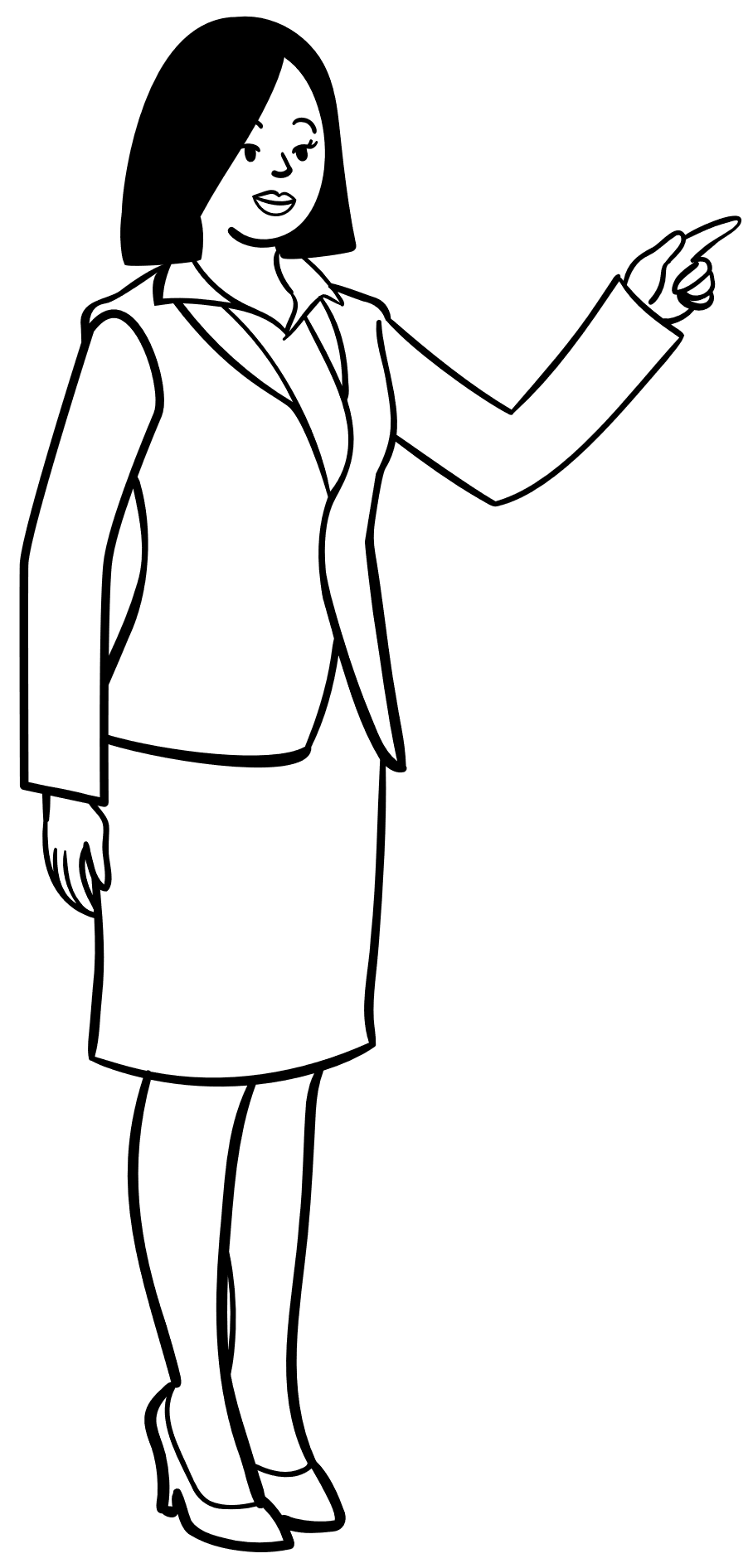 Ouvriers
Art. 52 loi du 3 juillet 1978 et CCT n°12bis

 Condition : 1 mois d’ancienneté

Principe : Salaire garanti dû pendant les 14 premiers jours (dégression) avec compléments
Employé CDD < 3 mois
Art. 71 loi du 3 juillet 1978 et CCT n°13bis

Principe : Salaire garanti dû pendant les 14 premiers jours (dégression) avec compléments
Employé CDI ou CDD>3 mois
Art. 70 loi du 3 juillet 1978

Principe : Salaire garanti dû pendant les 30 premiers jours à 100%
Respect du secret médical
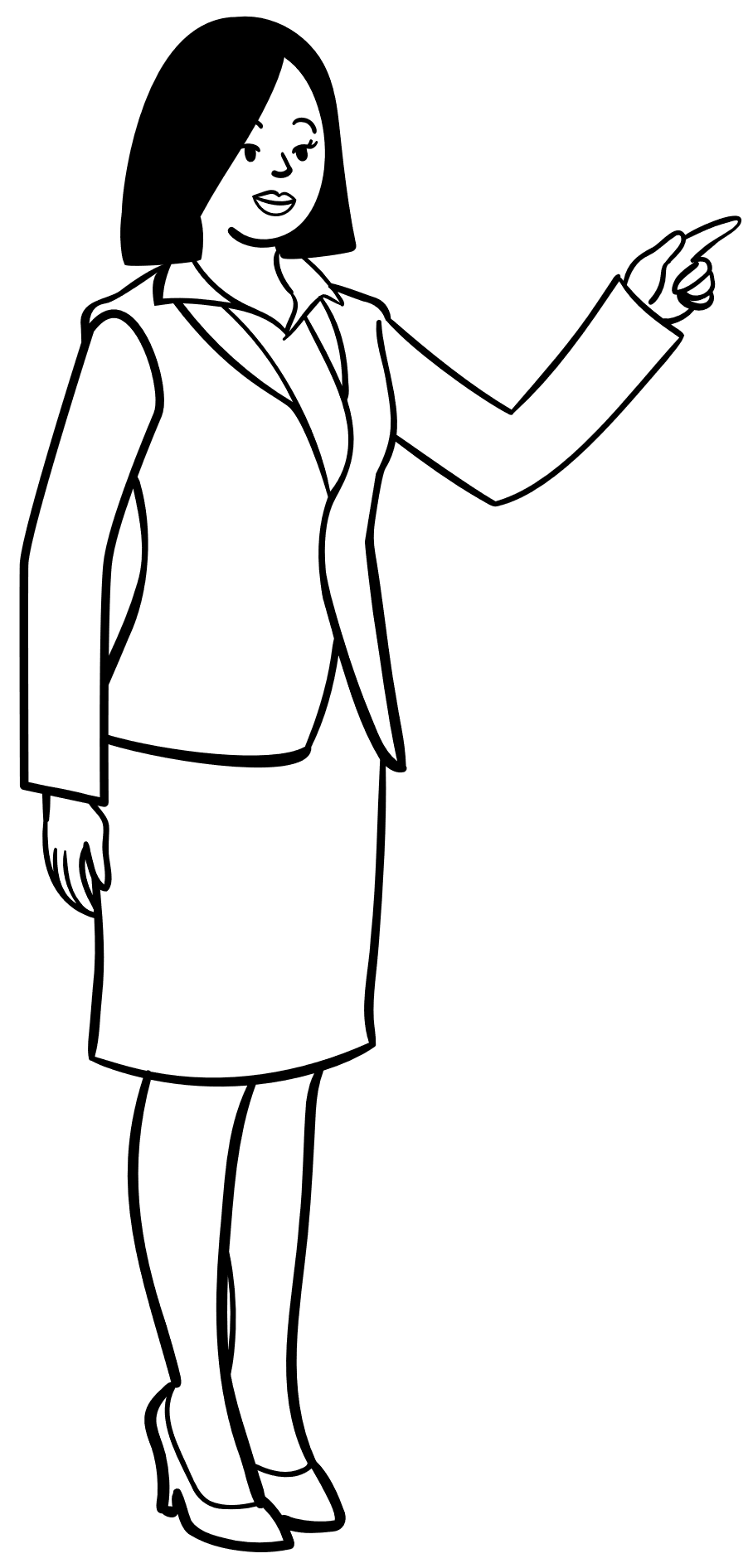 Aucun droit de l’employeur (ou des collègues) à connaitre les raisons de l’incapacité de travail

Ne pas poser de questions
Ne pas aller voir dans le dossier médical

Mais le travailleur peut divulguer spontanément les raisons de son absence
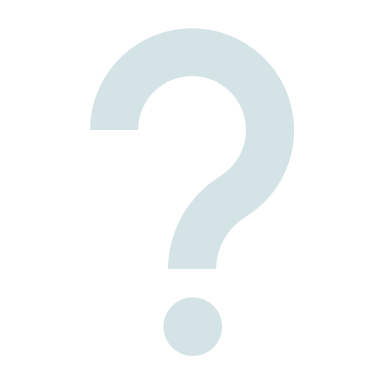 Faut-il nécessairement remplacer un travailleur absent?
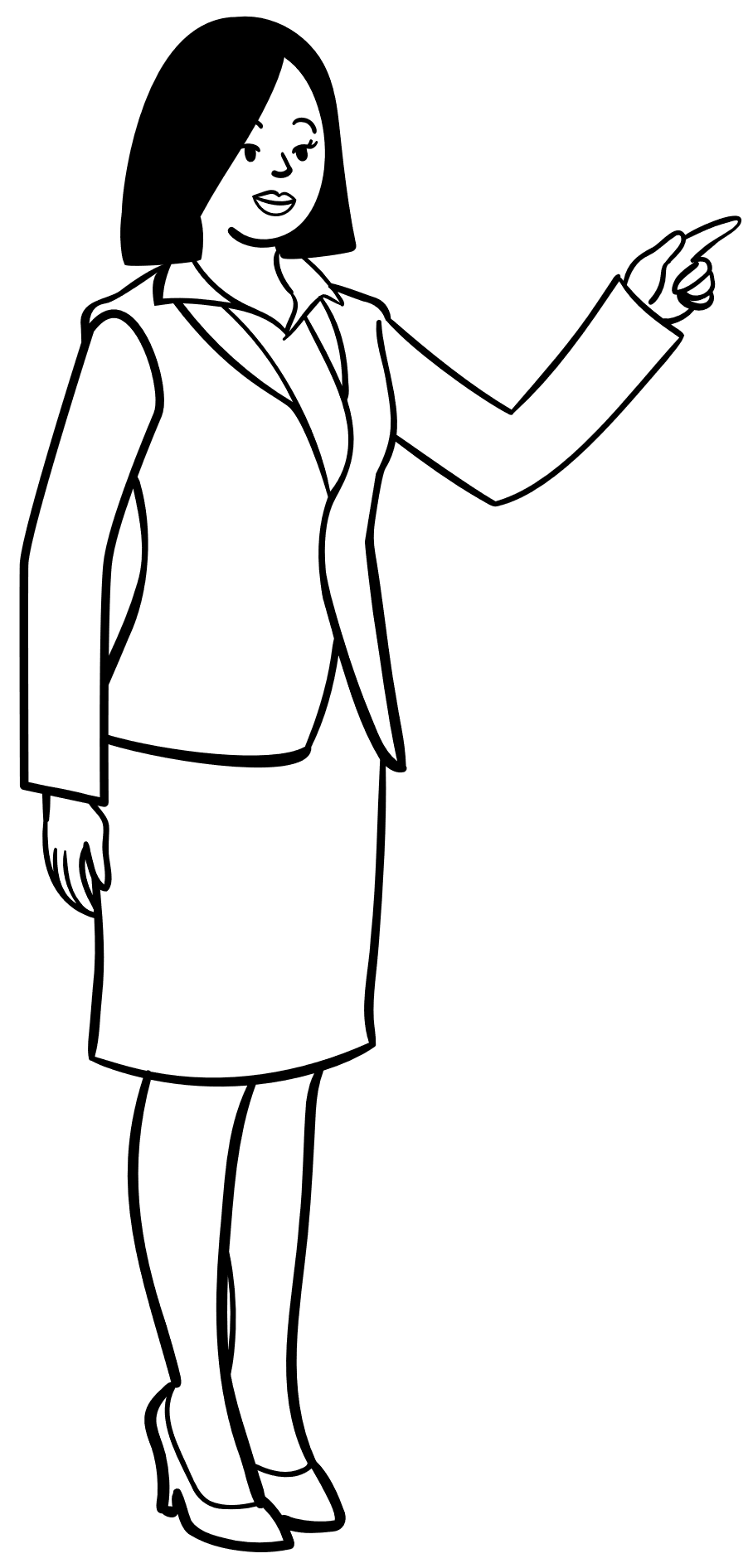 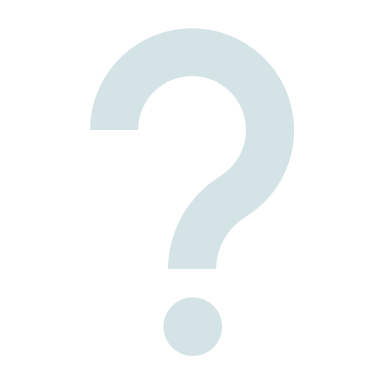 Mais…
Normes de personnel dans les services
L’absentéisme est « contagieux »
Faut-il nécessairement remplacer un travailleur absent?
Pas nécessairement! 
Surtout dans les premières semaines d’incapacité (coût)
Contrat de remplacement 
Art. 11ter, loi du 3 juillet 1978
En cours d’incapacité de travail
Que faire lorsque l’incapacité de travail dure?
En tant qu’employeur, que faire en cours d’incapacité de travail pour aider le travailleur à revenir?
4 semaines après le début de l’incapacité :  informations sur la réintégration du travailleur données par le médecin du travail
Trajets de réintégration des travailleurs
Livre Ier, Titre 4, Chapitre VI, Code du bien-être au travail
Travailleur ne se présente pas : fin du trajet
Invitation du travailleur pour un examen
Examen travailleur
Examen poste de travail
Concertations avec autres médecins
Concertation avec employeur SSI demande du travailleur
Initiation du trajet de réintégration 
Par le travailleur : à tout moment
Par l’employeur : après 3 mois d’incapacité min.
Médecin du travail démarre le trajet de réintégration
Décision
Trajets de réintégration des travailleurs
Livre Ier, Titre 4, Chapitre VI, Code du bien-être au travail
Décision C
Evaluation de réintégration impossible pour des raisons médicales : fin du trajet
Refus de l’employeur avec motivations : fin du trajet
Plan de réintégration et accord mutualité
Décision B 
Le travailleur est définitivement inapte pour le travail convenu
Décision
Accord travailleur : exécution du plan
Recours
Employeur évalue les possibilités de réintégration du travailleur sur la base des recommandations du médecin du travail
Décision A 
Le travailleur peut reprendre le travail convenu dans un certain délai
Refus travailleur : fin du trajet
En fin d’incapacité de travail
Réaccueillir le travailleur
La visite de pré-reprise du travail
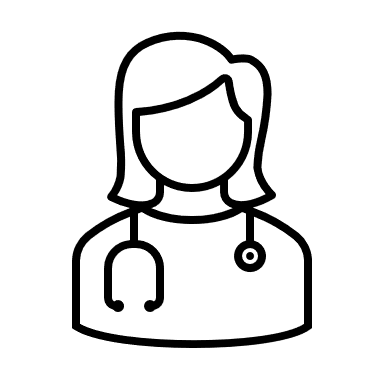 Art. I.4-36, Code du bien-être au travail
Tous les travailleurs (soumis ou non à la surveillance de santé)
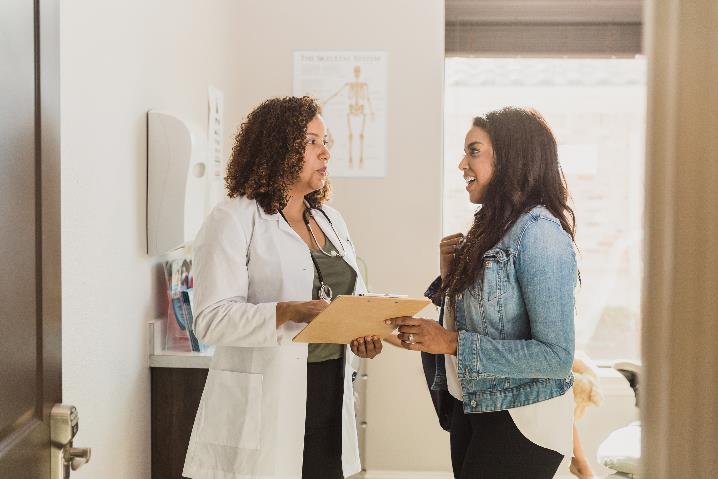 Médecin du travail
Objectif : Evaluer le besoin éventuel d’un aménagement du travail 
= proposition!
Remarque : les frais de déplacement du travailleur sont à charge de l’employeur
L’examen de reprise du travail
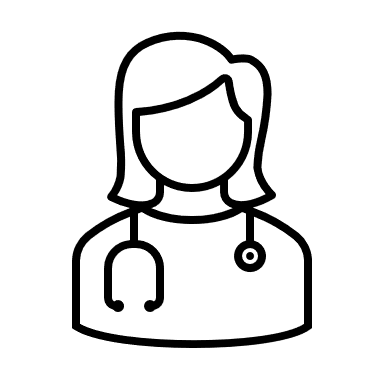 Art. I.4-34 et 35, Code du bien-être au travail
Obligatoire pour les travailleurs soumis à la surveillance de santé et en incapacité de travail depuis au min. 4 semaines
(maladie, accident ou accouchement)
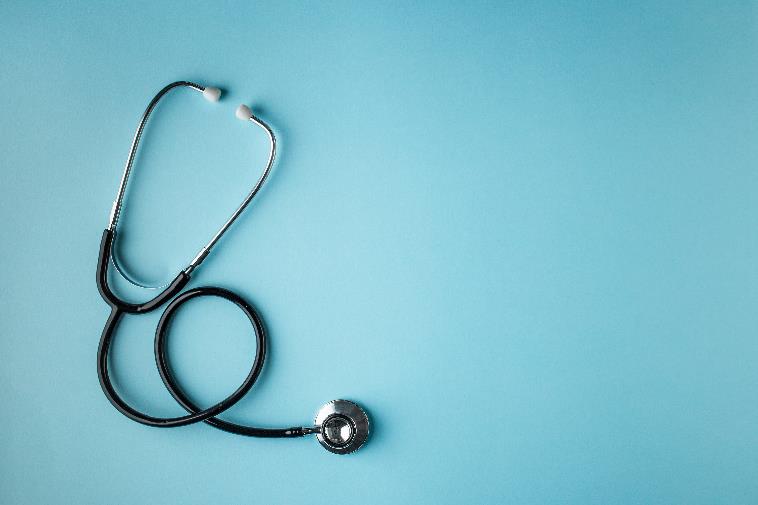 Médecin du travail
Vérifier aptitude du travailleur à réintégrer ses fonctions
Au plus tard 10 jours après la reprise du travailleur
[Speaker Notes: Art. I.4-34. Après une absence de quatre semaines consécutives au moins, due soit à une maladie, à une affection ou à un accident quelconques, soit après un accouchement, les travailleurs occupés à un poste de sécurité, à un poste de vigilance ou à une activité à risque défini, sont obligatoirement soumis à un examen de reprise du travail. Si le travailleur y consent, le conseiller en prévention-médecin du travail peut se concerter avec le médecin traitant et/ou le médecin conseil.  A la demande du travailleur, ou lorsque le conseiller en prévention-médecin du travail le juge nécessaire en raison de la nature de la maladie, de l'affection ou de l'accident, l'examen de reprise du travail peut avoir lieu après une absence de plus courte durée.  Cet examen a lieu au plus tôt le jour de la reprise du travail ou du service et au plus tard dans les dix jours ouvrables.]
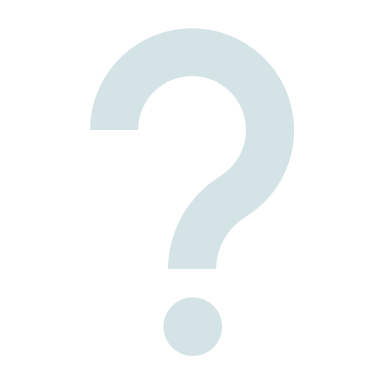 Que peut mettre en place, un employeur, pour réaccueillir sereinement un travailleur après une absence de longue durée?
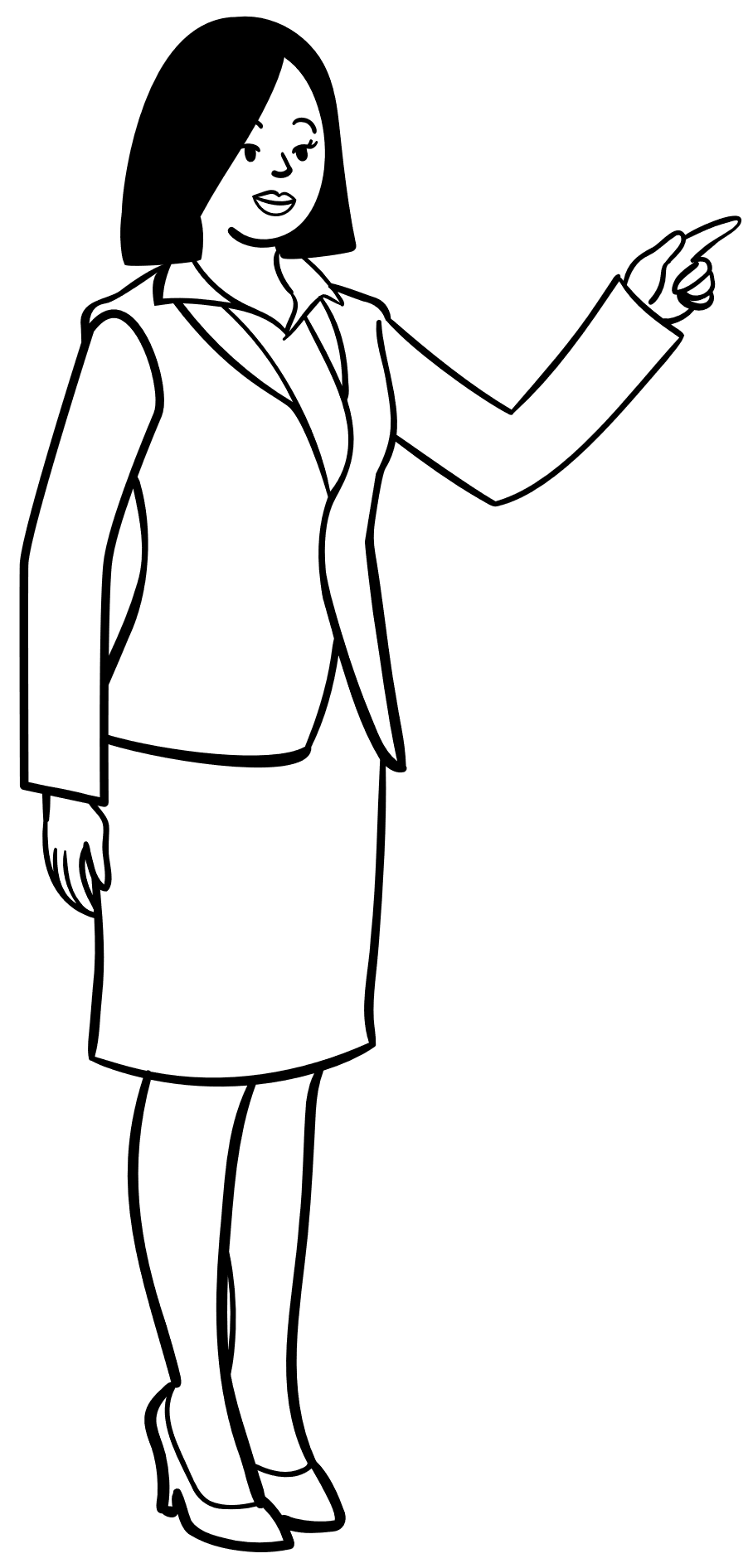 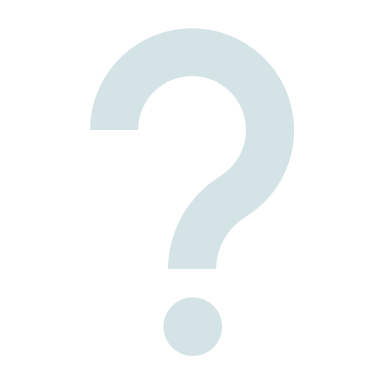 Réfléchir avec « bon sens »
Donner les informations sur les éventuels changements sur le lieu de travail
Le contrat de remplacement prend fin de plein droit  conclure un CDD pour le remplaçant pendant une période de réadaptation ?
Ouvrir et/ou maintenir le dialogue avec le travailleur
Que peut mettre en place, un employeur, pour réaccueillir sereinement un travailleur après une absence de longue durée?
Mettre fin au contrat de travail pour des raisons médicales
Licencier le travailleur est-il une possibilité ?
La rupture pour inaptitude définitive au travailArt. 34 Loi du 3 juillet 1978
LicenciementArt. 37 et suivants Loi du 3 juillet 1978
Il est toujours possible de mettre fin au contrat de travail moyennant la prestation d’un délai de préavis ou le paiement d’une indemnité compensatoire de préavis
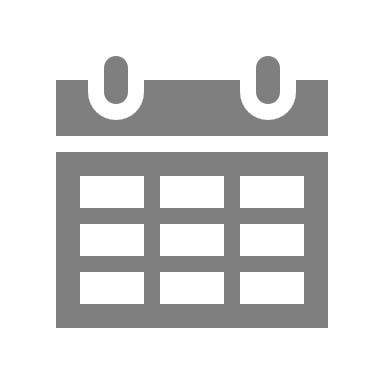 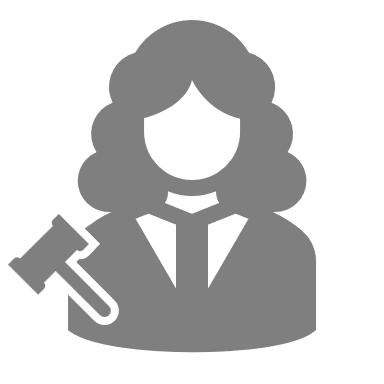 Merci pour votre attention
Je reste à votre disposition!
Charlotte.lambert@unamur.be